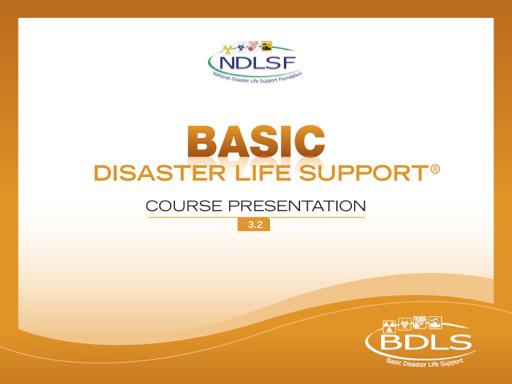 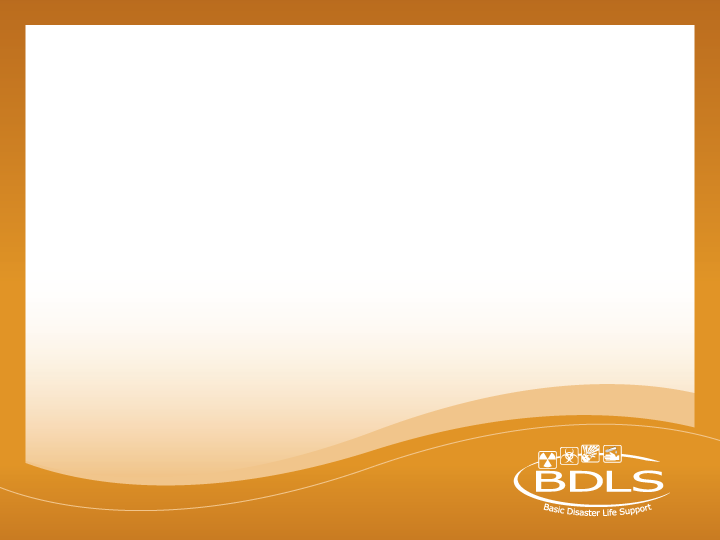 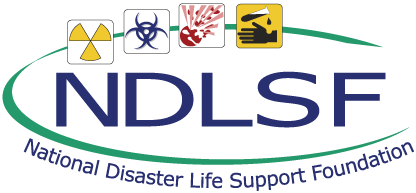 Session 2 – Lesson Four
Chemical  Disasters
Learning Objectives
Identify clinical and epidemiologic clues that may suggest occurrence of chemical disaster
Identify illnesses  and injuries seen in chemical disasters
Describe actions to protect health, safety, and security of responders and affected populations in a chemical disaster
Discuss diagnostic and treatment considerations for individuals exposed to blister/vesicant agents, choking/ pulmonary agents, asphyxiant agents, and nerve agents
[Speaker Notes: Learning objectives listed are linked to the competencies assigned to this presentation in the course:

Identify clinical and epidemiologic clues that may suggest occurrence of chemical disaster
Identify illnesses  and injuries seen in chemical disasters
Describe actions to protect health, safety, and security of responders and affected populations in a chemical disaster
Discuss diagnostic and treatment considerations for individuals exposed to blister/vesicant agents, choking/ pulmonary agents, asphyxiant agents, and nerve agents]
Background
Chemical agents can be released by a variety of intentional or unintentional means, such as:
Industrial accidents
Transportation
Terrorism
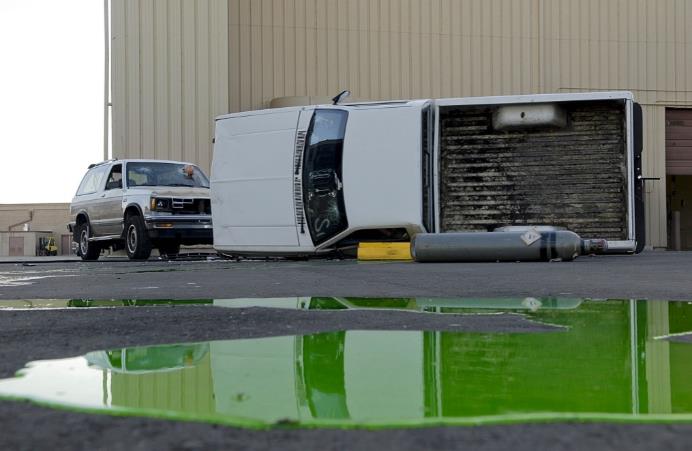 Senior Airman Darlene Seltmann/US Air Force
[Speaker Notes: Release of chemical agents can occur via unintended or deliberate means, such as through a spill from a damaged railroad tank car or an explosion at an industrial facility with resultant contamination of air, food, water, or consumer products. Global concern has increased about potential terrorist attacks involving the use of toxic chemical agents to cause widespread panic and harm.

Health professionals should be aware of principles involved in managing persons exposed to chemical agents. They need quick access to current information on preparing for a chemical emergency, handling contaminated persons, hazard recognition and assessment, health effects, and accessing emergency assistance. 

[BDLS 3.0 Course Manual 8.3]

IMAGE -- March 9, 2011: Green liquid simulating a toxic spill from a vehicle accident sits on the ground during a chemical spill exercise at Luke Air Force Base, AZ, March 9, 2011. Senior Airman Darlene Seltmann/US Air Force.]
Detection of Chemical Exposure
Nature of agent or method of exposure may be unknown
Each class of agent has a specific set of signs and symptoms, called a toxidrome
Signs and symptoms can help determine:
Onset – Present within minutes to hours of event
Possible Signs/Symptoms – Nausea, vomiting, diarrhea, loss of consciousness, seizures, respiratory difficulty, pupil changes, fasciculation, weakness, etc.
[Speaker Notes: Each chemical class causes a typical, specific set of signs and symptoms called a toxidrome (a combination of the words toxic, or “poison,” and syndrome). Knowledge of the major clinical syndromes or toxidromes caused by major classes of chemical agents may facilitate detection and treatment. In this process, health care providers will seek to identify the main features of the individual’s chief complaint and presenting problem, as well as the onset of signs and/or symptoms of illness. [BDLS 3.0 Course Manual 8-6]]
Detection
Situational Awareness
Information gathering 
Multiple 911 calls from same area
Known hazards, substance leaking or spilling
Time of symptom onset
Foul or unusual odors present
Dead animals 
Ensure responder safety; prevent secondary contamination
[Speaker Notes: Information gathering will utilize multiple sources and modalities to gain situational awareness. Responders must consider whether there are foul or unusual odors or if there is liquid or powder on the victim. Generally, the longer the time between exposure and onset of symptoms, the less severe the effects of the exposure.

During the sarin gas attack in the Tokyo subway system in 1995,  the closest hospital received 500 patients in the first hour. It took 3 hours to correctly identify the chemical agent involved, and about 9% of hospital staff and EMS were affected by secondary contamination of nondecontaminated patients. [BDLS 3.0 Course Manual 8-3 to 8-4]]
Detection
Detection devices may be used by HAZMAT:
Multi-gas meters
Oxygen sensors
Chemical agent monitors
When detectors are not available, responders must begin treatment based on clinical presentation
[Speaker Notes: Detection of specific chemicals involves the use of sophisticated technical monitoring equipment by HAZMAT response teams. These emergency responders will perform sampling and monitoring of a potential site of a toxic substance release and attempt to gather information on the type of chemical (if unknown) and the quantity released. [BDLS 3.0 Course Manual 8-6]]
Safety and Security
Responders must utilize PPE to reduce the risk of exposure
Consider recommendation to shelter in place in contaminated areas vs evacuation
Notify receiving hospitals early
For the ill or injured:
Remove individual from toxic area
Perform decontamination
Prevent further exposure
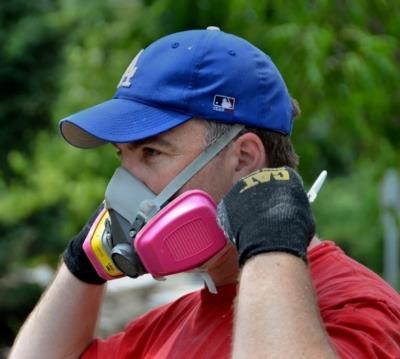 David Valdez/FEMA
[Speaker Notes: Responders must use personal protective equipment (PPE) to ensure their own safety and to prevent patient-to-responder and responder-to-responder contamination. Triage will occur in various levels of PPE as the situation dictates, as well as being an ongoing dynamic process. Triage can occur at multiple sites on scene or at the health care facility. [BDLS 3.0 Course Manual 8-8 to 8-10]

Early notification of receiving hospitals: Patients will present to the nearest hospital regardless of the type of hospital (eg, level 1 trauma center vs cancer center) and regardless of whether they are contaminated. [BDLS 3.0 Course Manual 8-12] 

IMAGE -- Minot, ND, July 18, 2011: A volunteer puts on a face mask prior to cleaning up a flood-damaged home in Minot, ND. David Valdez/FEMA.]
Casualty Management:General Considerations
Toxins may enter the body through one of four ways 
Have high suspicion if multiple patients from same location present with same onset symptoms
Different agents have different probability of secondary exposure
[Speaker Notes: Once released, chemical agents can enter the body by ingestion, inhalation, injection, or absorption through the skin. Some chemical agents have a high potential for secondary contamination from exposed persons to responders, which requires that on-scene and other health care personnel who treat these casualties take appropriate safety precautions. Therefore, when multiple casualties present from the same location with the same time of onset of symptoms, a chemical exposure should be suspected. [BDLS 3.0 Course Manual 8-8]

Responders must use personal protective equipment (PPE) to ensure their own safety and to prevent patient-to-responder and responder-to-responder contamination. 
[BDLS 3.0 Course Manual 8-6 to 8-7]]
Casualty Management:Triage Considerations
Triage - often required when multiple casualties present
Contamination – Decontaminate prior to medical care but do not delay lifesaving intervention
Triage pre and post decontamination
Contamination
[Speaker Notes: Triage will probably be required when multiple patients are present. Contamination should never delay the provision of lifesaving interventions. 

Pre-decontamination triage should be performed on all individuals waiting to proceed through decontamination. Triage at this point should be medically oriented and focus on comparing the individual’s medical status relative to all others awaiting decontamination.

Post-decontamination triage will be performed either on-scene or at a health care facility and will be similar to traditional triage performed on noncontaminated patients. This triage is clinically based and will compare each individual to others awaiting treatment.]
Casualty Management:Assessment
[Speaker Notes: After individuals are triaged and sent through decontamination, a more detailed medical assessment will be performed either in a safe treatment area on-scene or after arrival at a hospital or health care facility. The first step is a quick visual appraisal followed by a more detailed casualty assessment. When conducting this detailed physical examination, it is important to consider the presence of the following elements, which are of particular interest in a chemical disaster as listed on the table of this slide.

Additionally, the head/eyes/nose and throat should be evaluated for the presence of small or large pupils, rhinorrhea (runny nose), increased salivation, and red eyes or mucous membranes. Patient may also have muscle tremors or convulsions. [BDLS 3.0 Course Manual 8-10 to 8-11]]
Casualty Management:Pediatric Considerations
Children exposed faster and inhale more agent due to faster breathing rate and metabolic rate
Increased skin absorption due to thin skin
Agents that are heavier than air more accessible due to child’s size
Limited ability to recognize and flee from danger
[Speaker Notes: Chemical agent exposure in the pediatric population presents with several specific problems, which are primarily related to anatomic and physiologic differences:

 Children have a higher metabolic rate and breathe at a faster rate, which causes them to inhale a larger dose and to be exposed  more rapidly than an equivalent adult
 The child’s skin is thinner and more permeable to foreign agents, making the child much more sensitive to a given concentration of chemical
 Many agents are heavier than air, which creates increased concentrations closer to the ground, thus exposing children to greater doses than adults
 The various developmental and cognitive differences in children may limit their ability to recognize the danger and flee from risk. The simple physical differences in height, weight, and strength will alter the child’s ability to function in a crowded, hysterical mob situation, all of which may lead to incapacitation and result in a higher exposed dose of agent. [BDLS 3.0 Course Manual 8-33]

Heavier-than-air agents persist closer to the ground, thereby exposing shorter adults and children to potentially more agent. [BDLS 3.0 Course Manual 8-33 to 8-34]]
Casualty Management:Injuries and Illnesses   Agent Types
[Speaker Notes: Initial identification of chemical agent class based on early signs and symptoms of exposure. The affected organ systems may help in the recognition of  the most likely responsible chemical agents.  
 [BDLS 3.0 Course Manual 8-11]]
Casualty Management:Treatment Principles
May include, in accordance with protocols, resources:
Oxygen therapy
Placement of intravenous (IV) lines
Anticholinergic medications/nerve agent antidotes
Administration of bronchodilators
Airway control - intubation if needed
Bleeding control
[Speaker Notes: Anticholinergic medications help to dry up excessive oral/respiratory secretions. Bronchodilators are medications that open the bronchial tree to allow for more air flow and easier breathing. [BDLS 3.0 Course Manual 8-12]]
Selected Chemical Agents
[Speaker Notes: These groups/types of agents are a common way of classifying chemical agent exposures and their associated toxidromes.]
Selected Chemical AgentsBlister (Vesicant)
Chemicals that cause blisters to form on skin
Skin primary route of absorption, pulmonary and GI tract secondary route
Persistent in the environment, heavier than air
Types are:
Lewisite: colorless, oily, smells like geraniums
Mustard: oily, smells like horseradish or garlic
[Speaker Notes: Blistering agents were used extensively in World War I and were also used in the Iraq/Iran war in the 1980s. A dose of 1 to 1.5 teaspoons in liquid form is lethal to 50% of adults exposed to it. Mustard can penetrate skin, clothing, and rubber gloves. Mustard vapor is of greatest medical concern. Mustard is a persistent agent but becomes a major vapor hazard at high ambient temperatures.]
Diagnosis of Blister Agents
[Speaker Notes: These agents damage the mucous membranes (eyes), lungs, GI tract, and blood cell production. They can also suppress the bone marrow, leading to a decrease in production of blood cells.]
Treatment of Blister Agents
Immediate decontamination of all exposed -symptomatic AND asymptomatic
Those with secondary exposure need decontamination
Remove clothing, wash with soap and  water or hypochlorite solution, wash exposed eyes
British anti-lewisite (BAL) – chelating                                             agent used to reduce lewisite effects
Overall treatment is supportive
[Speaker Notes: Patients may be asymptomatic initially, which may lead to a delay in decontamination.  Everyone must be decontaminated if they were exposed be especially aware of medical providers who may have secondary exposure after treating multiple patients with blisters before the cause was identified. Mustard is relatively insoluble in water. Water alone is ineffective to decontaminate patients. The use of 0.5% hypochlorite solution or alkaline soap can be considered. Hypochlorite solution should not be used on children. Intubation may be performed in cases of inhalation. [BDLS 3.0 Course Manual 8-13 to 8-16]]
Selected Chemical AgentsChoking or Pulmonary
Symptoms related to water solubility 
Highly water soluble agents cause upper airway damage and have strong warning properties 
e.g., Anhydrous Ammonia 
Intermediate water soluble agents cause upper and lower airway damage and have moderate warning properties
e.g., Chlorine
Poorly water soluble agents cause lower airway damage and have poor warning properties
e.g., Phosgene
[Speaker Notes: Pulmonary agents can be broken down into high, moderate, and low water solubility to predict the major sites at which they exert their effects. Highly water-soluble pulmonary agents such as ammonia are used extensively in manufacturing processes and therefore are stored in large quantities and are often transported via rail and tanker trucks. The most common moderately water-soluble pulmonary agent is chlorine. Chlorine is a greenish yellow gas at room temperature that is a pulmonary irritant capable of damaging the upper and lower respiratory tracts. Its first documented use as a chemical weapon was in Ypres, Belgium, in 1915. In addition to its past use in warfare, chlorine gas is one of the most common reported occupational and environmental inhalation exposures. Pulmonary agents with low water solubility are represented best by phosgene and nitrogen dioxide. Originally developed as a chemical warfare agent, phosgene is currently produced at greater than 1 billion tons per year in the United States for use in manufacturing.]
Chlorine
No specific diagnostic test
Chlorine agents:
Reacts with water in airways to form hydrochloric acid 
Bleach-like smell, irritation of nose, throat 
Lungs: wheezing, pulmonary edema
Eyes: burning, corneal abrasions
[Speaker Notes: Exposed skin must be wiped off immediately. Chlorine agents may react with moisture on skin to cause burns. [BDLS 3.0 Course Manual 8-18 to 8-19]]
Phosgene
No specific diagnostic test
Phosgene – smells like newly mown hay
Initial exposure may cause mild tearing and cough or patients may be asymptomatic
Early symptoms may not indicate level of exposure
Asymptomatic patients should be observed for the development of delayed pulmonary edema (up to 24 hours)
[Speaker Notes: It is important again to emphasize that there is no specific diagnostic test for Phosgene exposures. Clinical signs and symptoms associated with various concentrations include the following: 

 At low concentrations, individuals may present with mild cough, chest tightness, and shortness of breath 
 Moderate concentrations may also produce lacrimation 
 High exposures may cause noncardiogenic pulmonary edema within 2 to 6 hours after exposure, and death may ensue within 24 to 48 hours
Asymptomic patient should be monitored]
Treatment of Choking/Pulmonary Agents
No specific therapy
Supportive care and remove to fresh air
Patients with mucus membrane irritation should be wet decontaminated
Pain
Analgesics 
Respiratory complaints
Oxygen, Bronchodilators, Intubation PRN
Eye exposure
Irrigate and check pH  (goal: pH 7)
[Speaker Notes: Chlorine or phosgene gas exposure carries no risk of secondary contamination. With liquid phosgene there is a risk of secondary contamination due to off-gassing, the process by which gas vapors are released when a liquid changes into gaseous form. Normal eye pH should be 7.4. [BDLS 3.0 Course Manual 8-19]]
Selected Chemical AgentsAsphyxiant
Sources
Natural occurring (e.g., peach pit)
Mass produced for industrial uses
Produced by combustion - wool, silk, plastics, synthetics
Prevents body’s cells from utilizing oxygen
Can be ingested, inhaled, or absorbed through skin
[Speaker Notes: Asphyxiants are chemicals that prevent a body’s cells from utilizing oxygen. They are both naturally occurring and also are mass-produced for industrial uses. Additionally they are produced by combustion, particularly of wool, silk, plastics, synthetics. They can be ingested, inhaled, or absorbed through skin. Asphyxiants can mimic carbon monoxide poisoning.]
Selected Chemical AgentsCyanide
Odor is unreliable (may be no odor)
Many people cannot detect the odor (genetic)
Low level:  Nonspecific signs and symptoms: headache, excitement, dizziness,  weakness
High level:  Cardiac arrhythmias, hypotension, seizures, death
[Speaker Notes: Cyanide is often produced in house fires. Vapor is potentially flammable. Present in all living cells but at a low level that is nontoxic and is detoxified by the liver. Cherry pits, almonds, peaches, and lima beans contain enzymes that are capable of releasing cyanide. In the United States, 300,000 tons is manufactured annually for commercial use (printing, electroplating). [BDLS 3.0 Course Manual 8-19 to 8-22]
 
Twenty percent to 40% of people lack the gene necessary to detect the smell of cyanide. Clinical diagnosis is based on rapidity of cardiovascular and neurologic collapse. [BDLS 3.0 Course Manual  8-23 to 8-24]]
TreatmentCyanide Agents
Remove victim to fresh air quickly, use proper PPE
Medications
Cyanokit –  Hydroxocobalamin, 5 g IV
Older treatments (Lilly/Pasadena kit) may still be used and consists of three drugs – two given IV
Amyl nitrite (inhaled)
Sodium nitrite (IV)
Sodium thiosulfate (IV)
Supportive treatment 
Oxygen
[Speaker Notes: Cyanokit contains a massive dose of hydroxocobalamin. The older antidote kits consist of three drugs, two of which must be given intravenously: amyl nitrate, sodium thiosulfate, and sodium nitrite. [BDLS 3.0 Course Manual 8-24 to 8-26]]
Selected Chemical AgentsNerve
Interfere with body’s ability to break down acetylcholine
Major cause of death is hypoxia
Found in pesticides: diazinon and parathion
Warfare agents: sarin (GB), tabun (GA), soman (GD), VX
[Speaker Notes: These agents were developed during World War II by scientists trying to create an insecticide. The letter G stands for German and the letters A, B, and D are the specific chemicals. The letter V stands for venom. Sarin, tabun, and  soman are nonpersistent and volatile; VX is persistent and most toxic. [BDLS 3.0 Course Manual 8-26 to 8-27]]
Detection of Nerve Agents
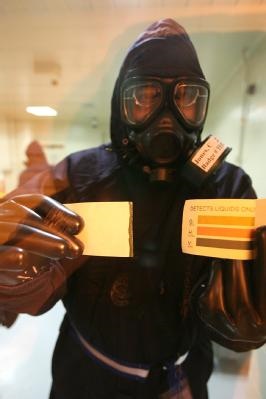 Nerve agent detection kit
Shannon Arledge/FEMA
Diagnosis of Nerve Agents
Detection based on toxidrome







Large inhalational dose lethal immediately         
Small dermal doses may have delayed effects
[Speaker Notes: Bronchorrhea is the presence of profuse secretions in the bronchial tree. Lacrimation is tearing from the eyes. [BDLS 3.0 Course Manual 8-27 to 8-28]]
Treatment of Nerve Agents
Rapid control of airway – intubation as needed
Medications:
Atropine
Pralidoxime chloride
Benzodiazepines
[Speaker Notes: Atropine is given to dry out the body’s secretions. Pralidoxime (2-pyridine aldoxime methyl chloride, or 2-PAM Cl) is used to help regenerate the enzyme necessary to break down acetylcholine. Soman irreversibly binds to cells in 2 to 6 minutes, while VX takes more than 2 days. Benzodiazepines are used to treat seizures. Note that the doses used to treat infants and young children are different than those used to treat adults. [BDLS 3.0 Course Manual 8-28 to 8-32]]
Lesson Summary
Chemical agents 
Released intentionally or unintentionally
 Varied time of onset
Effect on children different then adults
Have a high suspicion for chemical incidents
[Speaker Notes: Chemical agents may be released intentionally or unintentionally and have varied time of onset.

Responders must have high suspicion for chemical incidents and ensure use of proper PPE and decontaminate all patients.

Treatment plans may be guided by clinical presentations.
 
Pediatric exposure to chemical agents has specific or unique challenges due to metabolic rate, skin thickness, shorter stature, and developmental and cognitive differences.]
Lesson Summary
Use proper PPE 
Decontaminate any contaminated patient prior to medical treatment (except LSI)
Treatment plans may be guided by clinical presentations rather than identification of agent
[Speaker Notes: Chemical agents may be released intentionally or unintentionally and have varied time of onset.

Responders must have high suspicion for chemical incidents and ensure use of proper PPE and decontaminate all patients.

Treatment plans may be guided by clinical presentations.
 
Pediatric exposure to chemical agents has specific or unique challenges due to metabolic rate, skin thickness, shorter stature, and developmental and cognitive differences.]
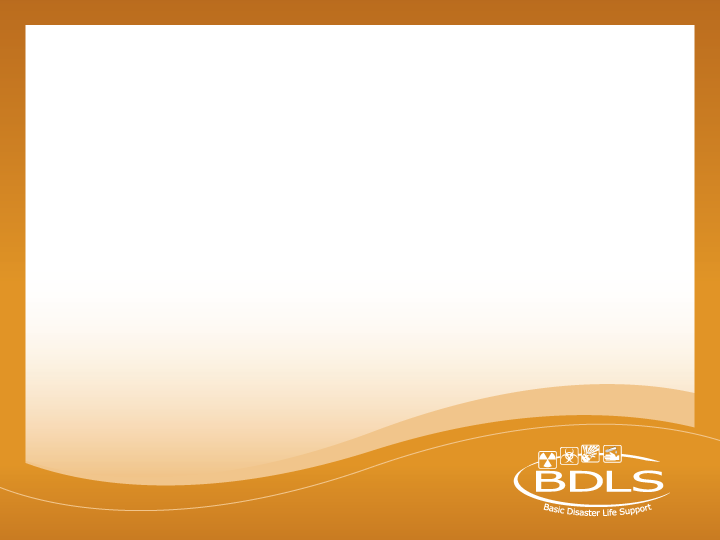 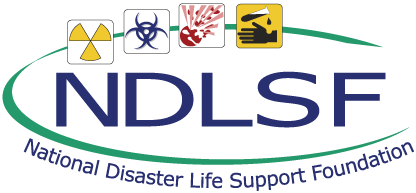 Questions?